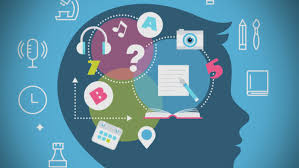 Competency Based Education SEL Integration: 
BOY PD 2020
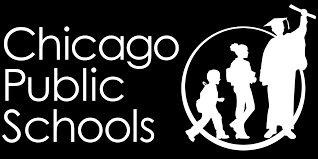 Welcome to the 2020-2021 School Year!
We are embarking on a new school year riddled with many challenges, from navigating remote learning and teaching during a global pandemic, to standing up against racial injustices and coping with grief and loss and stress. And we are here because WE are the right people for the job!
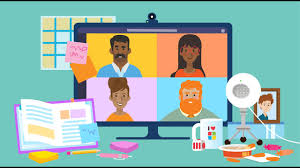 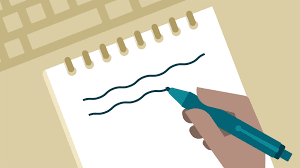 Objectives
Gain an understanding of the importance of Social & Emotional Learning (SEL) and where it fits in the context of Competency Based Education (CBE)
Explore SEL as a lever for equity and social justice
Consider practical strategies and resources for meeting the social and emotional needs of our students and staff
Agenda
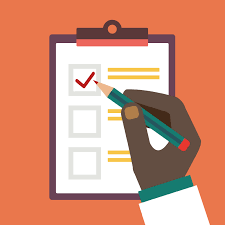 Overview of CBE, District Priorities & SEL
Social Justice, Equity and Culturally Relevant & Anti-Racist Teaching
Strategy Share: Supporting Students with Remote Learning
Self Care Tips for Teachers
Looking Ahead: Key Adaptive Competencies
Exit Slip
CBE focuses on the journey to proficiency
Multiple Paths 
You can demonstrate proficiency through tests, projects, or even out of school work.
Multiple Paces
You can advance early if you demonstrate proficiency. If it takes you longer, it doesn’t count against you. The ultimate goal is to be proficient, no matter how long it takes.
Support and Intervention
Teachers use assessments to see how they need to support you. Failure isn’t a grade, it’s part of the learning process.
Two sets of competencies in CBE
Academic Competencies
Adaptive Competencies
Comprehensive
Students will be able to demonstrate proficiency in every competency.
Higher-Order
To be proficient, you need not only to recall, but apply skills and knowledge.
Transferable
Skills and knowledge you’re taught and assessed on are needed to succeed in college, career, and life.
English
Where does CBE live within your school context? Within your own practice?

How can CBE be strengthened at your school?
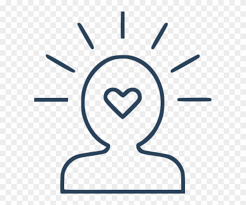 Role of CBE SEL Integration Specialist (Tonya Howell) & 2 SEL Leads
Tonya will work directly with 2 SEL Leads from your school 
Weekly check-in meetings & classroom observations
Meet with the SEL Team at your school (may be the Cultural & Climate Team, Student Support Team, Behavioral Health Team, etc.) 
SEL Team will support with school-wide SEL needs and strategies  
SEL Leads will meet with Leads from other CBE schools monthly to collaborate and share best practices
Role of CBE SEL Integration Specialist & 2 SEL Leads
Plan Do Study Act Cycle (CBE approach combining Academic and Adaptive Competencies)
Tonya and the SEL Leads will engage in a CBE protocol to create Performance Tasks
We will engage with collaborative partners at your school for feedback and revision of tasks created (2 Leads and 4-8 additional members/teachers)
SEL as a District-wide Priority
For SY21:
#1: Prioritize social emotional skill development, relational trust, and building strong classroom communities as the foundations for learning. 
We must be attentive to the well being of students and staff by providing strength based comprehensive supports.

CPS’s SEL in Remote Learning Site
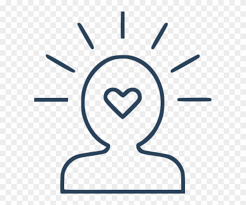 What is SEL and why is it so important?
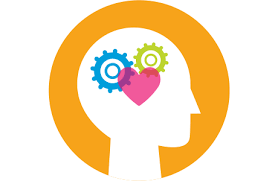 The WHAT and WHY of SEL
Social & Emotional Learning is defined in the (CASEL Framework) as the process through which children and adults 1) understand and manage emotions, 2)  set and achieve positive goals, 3) feel and show empathy for others, 4) establish and maintain positive relationships, and 5) make responsible decisions.
SEL  is also about giving students opportunities to learn and practice using the skills listed above with support in order to EMPOWER students to advocate for themselves and others, navigate the challenging world we live in, and creating positive change with the knowledge and habits necessary for success in high school, college, career, and life.
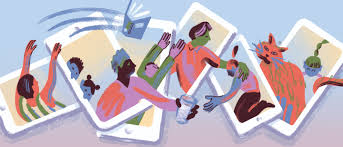 Social & Emotional Needs in 2020
COVID-19
Police Brutality
Racial Injustices
Community Under Stress
Abusive Homes
Managing Remote Learning
Social Distancing
Food Deserts
Political Uncertainty
Managing Disappointment
Anxiety & Fear
LGBTQ Support
Grief & Loss
What can we do? We can TEACH!
Teaching, which includes SEL, is an act of SOCIAL JUSTICE.
“You’re not doing social justice work, your work is social justice.”                 ~Dr. Nadine Leblanc, CPS
Using SEL strategies to build positive relationships and to empower students is an act of CARING.
Listening and understanding is an act of COMPASSION and EMPATHY.
Responding is an act of COURAGE.
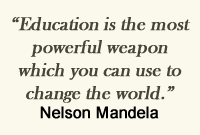 Social Justice and Equity at the Center
Social justice education is concerned with achieving equitable and quality education for all students. The goal of social justice education is full and equal participation of all groups in society that is mutually shaped to meet their needs.
Education is social justice. “I believe that education is the civil rights issue of our generation. And if you care about promoting opportunity and reducing inequality, the classroom is the place to start. Great teaching is about so much more than education; it is a daily fight for social justice.”  -Arne Duncan 2011
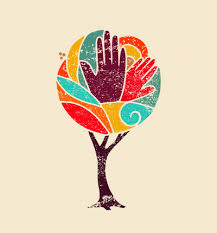 Social Justice Resources
https://blacklivesmatteratschool.com/
https://educationtownhall.org/2018/09/27/black-lives-matter-at-school-and-confronting-the-education-debt/
https://education-reimagined.org/voyager/voyager-june-2020/
Say Their Names Toolkit from CPS
https://courageousconversation.com/
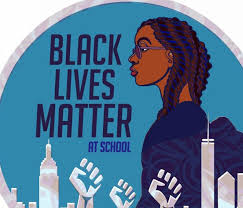 Equity in your school and in your classroom
Educational Equity Looks Like: 
Authentic relationships with and among students, staff and families  
Culturally responsive pedagogy  
High expectations for all students  
Representative enrollment in advanced courses  
Reflective and adaptive curriculum  
Welcoming and safe school environments  
All students meeting grade level and graduation expectations  
System-wide outcomes that contribute to a more just world.
Educational Equity Feels Like: 
I am valued for my strengths and contributions  
I am respected for who I am  
My voice is heard and appreciated 
I feel cared about and I care about others  
I see myself represented in curriculum  
I feel comfortable and welcomed at school  
I am academically confident and challenged  
I am empowered to achieve my goals, dreams and full potential  
I see my place and responsibility in creating a more just society
MPS Equity Framework
Culturally Relevant Teaching
Culturally Relevant Teaching (CRT)  recognizes the importance of including students' cultural references in ALL aspects of learning (Ladson-Billings,1994).
Culturally relevant and engaging classrooms activate students' prior knowledge and amplify their voices & experiences.
High Quality Instruction Includes CRT and SEL
Cultures represented in the classroom must be included in instructional decisions and in the curriculum.

We must listen to students talk about their lives and seek to understand what and whom they care about.

We must support students with making sense of the curriculum & the world around us.
Anti-racist Teaching: Journey to Justice
How to be an anti-racist: Anti-racism, explained
Students experiencing racism can't wait for schools to move at their own pace and comfort level.
Tools for Anti-Racist Teaching: PBS
Guide to equity and anti-racist teaching from Edutopia
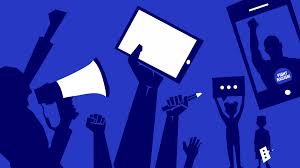 It is not enough to be “not racist”, educators and experts say.
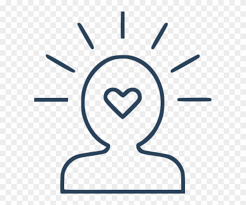 What are your personal next steps in addressing issues related to social justice, equity and race, class & culture as you move into this new school year?
5 Strategies for Teacher Self Care
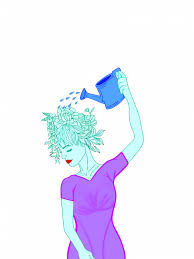 Trim your list.
Allow yourself to stop.
Embrace vulnerability.
Reach out to experts.
Pass your umbrella.
(http://www.ascd.org/ascd-express/vol15/num13/5-strategies-for-teacher-self-care.aspx)
Choose 1 self-care goal for Week 1 of the school year.
To whom can you pass your umbrella?
Practical Strategies for Students
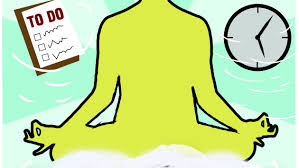 Create a work environment that works for you
Plan out your week
Manage your time and prioritize 
Identify an accountability partner
Use self-care strategies throughout your day
Movement breaks
Snack breaks
Deep breaths/Shoulder rolls
Meditation
Coloring pages/Puzzles
Journal
Check in with a friend
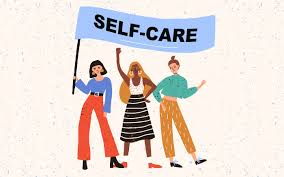 Looking ahead: Key Adaptive Competencies
Rationale: The key competencies of Agency, Adaptability & Flexibility, Collaboration, and Leadership have been identified based on conversations with school leaders about school needs and areas of focus, 21st century skills that are indicators of success in college, career and life, as well as culturally relevant attributes to be included in a graduate profile. The descriptors used to flesh out the four key competencies were inspired by the CASEL framework and the ISBE SEL goals and performance descriptors.

Collaboration Partners: The CBE team solicited feedback from stakeholders, thought-partners, and organizations focused on CBE and SEL including American Institutes for Research (AIR), Great Schools Partnership, CBE principals, SEL Leads from Cohort 1 CBE schools, Together for Students partners, Khari Humphries and Adenia Linker, and leaders in the Illinois State Board of Education (ISBE).
Key Adaptive Competencies
Agency
I can take ownership and responsibility for my learning and the pace at which I learn best through targeted goal setting, taking initiative, self-reflection, and internalizing self-efficacy.

Adaptability & Flexibility 
I can persevere through challenges, engage in strategic problem solving, and demonstrate a willingness to receive and offer feedback in order to make adjustments as a life-long learner. 

Collaboration
I can work with others towards a common goal by sharing my ideas and incorporating the ideas of others through effective communication, respecting the various perspectives of others, and carrying out a thoughtful and organized plan.

Leadership
I can pursue my passions, demonstrate integrity and follow a path that positively impacts my family, school, community, nation and world.
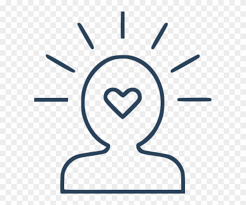 What are the benefits of focusing on the Key Adaptive Competencies of Agency, Adaptability & Flexibility, Collaboration and Leadership in your work with students?
What are some challenges?
Next Steps
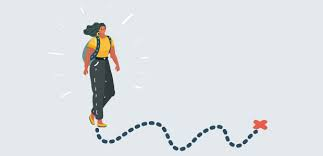 Consider daily SEL strategies that you will incorporate with your students 
Plan targeted relationship-building strategies to build a classroom community and to get know your students
Gain an understanding of your school’s protocols for identifying students’ SEL needs and how to seek out needed supports and from whom
Take time at the start of the new school year to better understand your students’ and colleagues’ experiences since March
Reach out if you are interested in providing feedback on the CBE Key Adaptive Competencies Framework (trhowell@cps.edu)
Tonya Howell, CBE SEL Integration Specialist 
trhowell@cps.edu

Damarr Smith, CBE Project Manager 
dssmith30@cps.edu
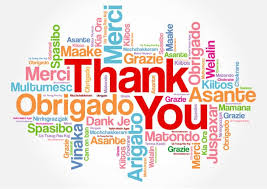